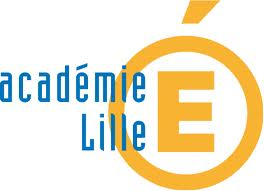 Le bac professionnelGestion-Administration
Rénovation de la filière du tertiaire administratif
[Speaker Notes: Introduction du SG :
Cette rénovation est une chance pour la filière : il s’agit de rebondir et de se mobiliser pour lui redonner ses lettres de noblesse !
L’académie
maintient à R 2012 les capacités d’accueil de R 2011
fera de la formation une de ses priorités
Les Ets
Doivent informer les collèges lors des JPO 
Mobiliser les équipes autour de l’innovation pédagogique pour que le bouche à oreille traduise rapidement un véritable changement dans ces formations
La réussite est l’affaire de tous ! 
Des capacités d’accueil non atteintes ne sauraient être pérennes]
Le Bac G-A
Des objectifs spécifiques
Une entrée par les situations de travail mêlant des compétences de gestion et d’administration
Une souplesse dans l’organisation des PFMP : les dates sont librement choisies par l’établissement après harmonisation sur le territoire
 Un « bon lieu de PFMP » est un lieu qui produit des situations professionnelles 
Toute organisation ayant une activité administrative
Spécialisée ou non dans un contexte professionnel
Le Bac G-A
Les clés de lecture du référentiel
Une structuration identique entre le référentiel d’activités professionnelles, le référentiel de certification et la définition des épreuves
Une définition des exigences du diplôme à partir de la description  des situations professionnelles
Une évaluation du niveau de compétence attendu du candidat
3 champs distincts de savoirs associés rattachés à chaque situation
Le passeport professionnel
[Speaker Notes: 1/ Lien aisé entre l’activité professionnelle réalisée et les exigences certificatives du diplôme

2/ Le référentiel de certification est découpé en 4 pôles – 13 classes – 55 situations
Les compétences, les critères d’évaluation, la performance attendue et les savoirs associés apparaissent clairement

3/ Pour une même situation professionnelle, plusieurs niveaux de complexité et d’aléas d’où l’intérêt du GÉNÉRATEUR D’ACTIVITÉS lié au PGI (possibilité d’individualiser le travail)

4/ - Les savoirs de gestion et technologiques : savoirs relevant de la gestion, de la comptabilité, de la communication, de l’organisation, de l’informatique et de la bureautique
    - les savoirs juridiques et économiques
    - les savoirs rédactionnels

5/ Le passeport professionnel est la trace visible des activités et des acquis des élèves.]
Le Bac G-A
QUATRE PÔLES INTERDÉPENDANTS   –  UN TRAVAIL EN ÉQUIPE
PÔLE 1
Gestion administrative des relations externes
PÔLE 2
Gestion administrative des relations avec le personnel
PÔLE 4
Gestion administrative des projets
PÔLE 3
Gestion administrative interne
Pôle 1
GESTION ADMINISTRATIVE DES RELATIONS EXTERNES
 Aptitude à maintenir la relation avec les tiers
Le gestionnaire administratif facilite les relations externes de l’organisation. 

Il assure de manière fiable la gestion administrative des relations avec les fournisseurs (prestataires compris) et les sous-traitants dans le cadre du processus achats. 

Il veille au bon déroulement des relations administratives avec les prospects, les clients, les donneurs d’ordre dans le cadre des processus de vente de biens et de services marchands, mais aussi de mise à disposition de biens et de services non marchands.

 Par la prise en charge des activités de gestion administrative, il participe à la consolidation des relations avec les banques, les administrations et les partenaires-métiers.
Pôle 1
Gestion 
administrative 
des
 relations externes
1.1. Gestion administrative des relations avec les fournisseurs
Tenue des dossiers fournisseurs et sous-traitants
Traitement des ordres d’achat, des commandes 
Traitement des livraisons, des factures et suivi des anomalies
Évaluation et suivi des stocks
Gestion des règlements et traitement des litiges
1.2. Gestion administrative des relations avec les clients et les usagers
Participation à la gestion administrative de la prospection
Tenue des dossiers clients, donneurs d’ordre et usagers
Traitement des devis, des commandes
Traitement des livraisons et de la facturation
Traitement des règlements et suivi des litiges
1.3. Gestion administrative des relations avec les autres partenaires
Suivi de la trésorerie et des relations avec les banques
Préparation des déclarations fiscales
Traitement des formalités administratives
Suivi des relations avec les partenaires-métiers
Pôle 1
Classe 1.1. Gestion administrative des relations avec les fournisseurs	
	Situation : 1.1.5 Gestion des règlements et traitement des litiges
Savoirs nécessaires à l’action, savoirs pragmatiques
Maîtrise de la langue française, qualité de l’expression, 
gage de réussite  sociale et professionnelle
fondements de l’activité professionnelle
7
Pôle 1
Quelques caractéristiques de ce pôle
Très étroitement lié au contexte des organisations et aux relations qu’elles entretiennent avec leurs partenaires …
… et donc aux PFMP
… avec, très logiquement, une évaluation en CCF
8
Pôle 2
GESTION ADMINISTATIVE DES RELATIONS AVEC LE PERSONNEL
 Aptitude à renforcer la cohésion sociale
Le gestionnaire administratif assure les activités nécessaires au bon déroulement de la gestion administrative des relations avec les salariés
Opérations courantes de gestion du personnel pour tout type de contrat 
Opérations ponctuelles relatives aux mouvements de personnel, à leur carrière et à leur formation 
Activités de suivi administratif financier (préparation de la paie, budgets, indicateurs)
Activités de gestion administrative des relations sociales
9
Pôle 2
Gestion 
administrative 
des
 relations avec 
le personnel
2.1. Gestion administrative courante du personnel
Tenue et suivi des dossiers des salariés
Gestion administrative des temps de travail
Préparation et suivi des déplacements du personnel
Transmission d’informations à destination du personnel
2.2. Gestion administrative des ressources humaines
Participation au recrutement du personnel 
Participation à la mise en œuvre d'un programme d'accueil
Suivi administratif des carrières 
Préparation et suivi de la formation du personnel
2.3. Gestion administrative des rémunérations et des budgets de  personnel
Préparation des bulletins de salaire
Préparation des déclarations sociales
Participation à la préparation et au suivi budgétaire
2.4. Gestion administrative des relations sociales
Suivi administratif des obligations liées aux instances représentatives du personnel
Préparation des tableaux de bord, des indicateurs sociaux
Participation à la mise en œuvre de procédures relevant de la santé et la sécurité 
Participation à la mise en place d’activités sociales et culturelles
10
Pôle 2
Classe 2.1. Gestion administrative courante du personnel	
	Situation 2.2.2 Tenue et suivi des dossiers salariés
fondements de l’activité professionnelle
11
Pôle 2
Quelques caractéristiques de ce pôle
Des situations liées à la taille et la structure de l'organisation, parfois rencontrées lors de PFMP. 
Des situations à fort potentiel de développement installées dans un cadre juridique robuste.

… donc, une évaluation en étude de cas.
Pôle 3
GESTION ADMINISTRATIVE INTERNE
 Aptitude à améliorer la productivité administrative
Le gestionnaire administratif inscrit son activité au cœur du système d’information de l’organisation. 

Il est en mesure de produire et traiter les informations qualitatives et quantitatives en vue de les diffuser tant à l’interne qu’à l’externe et en s’adaptant aux divers modes de travail mis en place.

Son rôle d’interface consiste à gérer les espaces de travail et les ressources collectives.

Le gestionnaire administratif suit le rythme des activités internes de l’entité à travers la tenue des agendas, la planification et le suivi des tâches.
Pôle 3
3.1  Gestion des informations
Collecte et recherche d’informations
Production d’informations structurées
Organisation et mise à disposition
Gestion 
administrative 
interne
3.2  Gestion des modes de travail
Organisation et suivi de réunions
Gestion des flux de courriers
Gestion des flux téléphoniques
Gestion d’espaces collaboratifs
3.3 Gestion des espaces de travail et des ressources
Orientation et information des visiteurs
Maintien opérationnel des postes de travail et aménagement des espaces
Gestion des contrats de maintenance, abonnements, licences informatiques
Participation au suivi du budget de fonctionnement du service
Gestion des fournitures, consommables et petits équipements de bureau
3.4 Gestion du temps
Gestion des agendas
Planification et suivi des activités
Pôle 3
Classe 3.2. Gestion des modes de travail  3.2.1. Organisation et suivi de réunions
Savoirs nécessaires à l’action, savoirs pragmatiques
Approche managériale
fondements de l’activité professionnelle
Maîtrise de la langue française, qualité de l’expression, 
gage de réussite  sociale et professionnelle
Pôle 4
GESTION ADMINISTRATIVE DES PROJETS
 Aptitude à accompagner des projets
Les projets dans l’organisation
Le rôle du gestionnaire administratif
Se démarquent des opérations courantes car par essence, sont limités dans le temps.
Supervisé par son responsable, il est appelé à intervenir dans la gestion administrative des projets.
Sont d’envergure et de nature différentes selon la taille et la structure de l'organisation.
Il est partie prenante du descriptif du projet, du suivi du planning. Il organise les informations…
Conduisent les acteurs d’un projet à travailler en équipe de manière transversale.
Il assure l’interface administrative entre les acteurs du projet.
Sont soumis à des contraintes de coût, de temps et de qualité.
Il est en mesure de renseigner  les indicateurs de gestion et produit les documents relatifs à l’évaluation.
Pôle 4
Processus de projet
Exécution du projet
Planification du projet
Clôture du projet
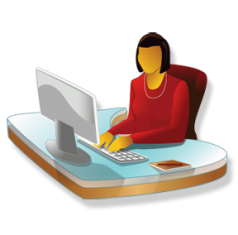 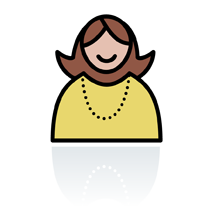 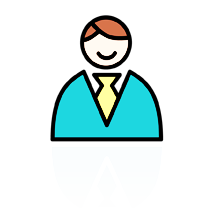 Démarrage du projet
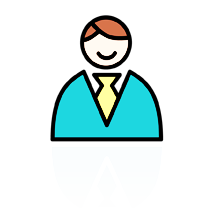 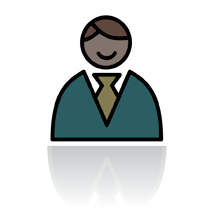 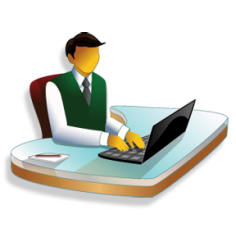 Supérieur hiérarchique
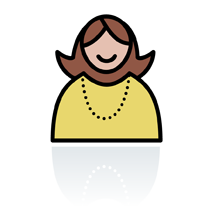 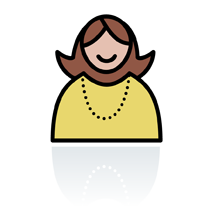 Gestionnaire administratif
Acteurs du projet
Le gestionnaire administratif, supervisé par son responsable,  est appelé à intervenir dans la gestion administrative du projet à différents niveaux du processus.  Il se place dans une posture d’accompagnant et de facilitateur du projet.
Pôle 4
4.1. Suivi opérationnel du projet
Gestion 
administrative 
des
 projets
Réaliser un descriptif de projet
Constituer une base documentaire
Chiffrer et présenter des données budgétaires
Assurer les formalités liées à un projet
Suivre le déroulement d’un projet
Organiser la communication entre les acteurs
Positionner une réunion dans le déroulement
Organiser la mobilisation des moyens matériels
Respecter une procédure de traitement des dysfonctionnements
4.2. Évaluation du projet
Valoriser des éléments nécessaires à l’évaluation
Proposer des mesures correctives d’ordre administratif
Mettre en œuvre des opérations de clôture
18
Pôle 4
41- Suivi opérationnel du projet
413 – Production d’états budgétaires liés au projet
Pôle 4
Organisation pédagogique du pôle 4
Qui ? 
Les professeurs des 2 spécialités peuvent/doivent intervenir sur le pôle 4

Quelle répartition ? 
Un travail en équipe est nécessaire
Les contenus de chaque situation sont à étudier (ne pas se limiter au titre)

Quand ?
une progressivité de la nature des projets peut être envisagée :
En 2e  pro : projets de l’EPLE
En 1ère et tale pro : projets de l’EPLE et projets vécus durant les PFMP

Quelle évaluation  ?
Le pôle 4 est évalué dans le cadre de l’épreuve E33 qui valide l’acquisition des compétences appartenant aux 2 classes de situations du pôle. 
L’évaluation porte sur la gestion administrative des projets et non sur le projet. 
Le projet peut être abouti ou non.
Le Bac G-A
Pôle 1
Pôle 2
Pôle 3
Pôle 4
MERCI DE VOTRE ATTENTION
Rénovation de la filière du tertiaire administratif